https://www.hand2mind.com/products/literacy/reading-rods
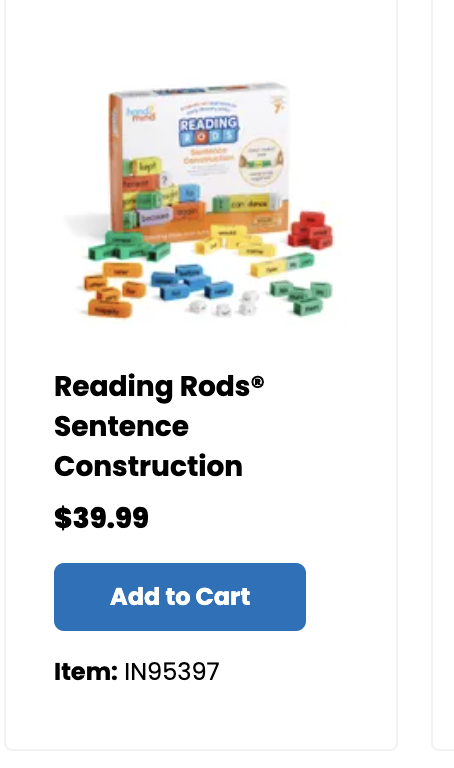 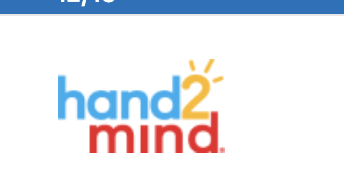